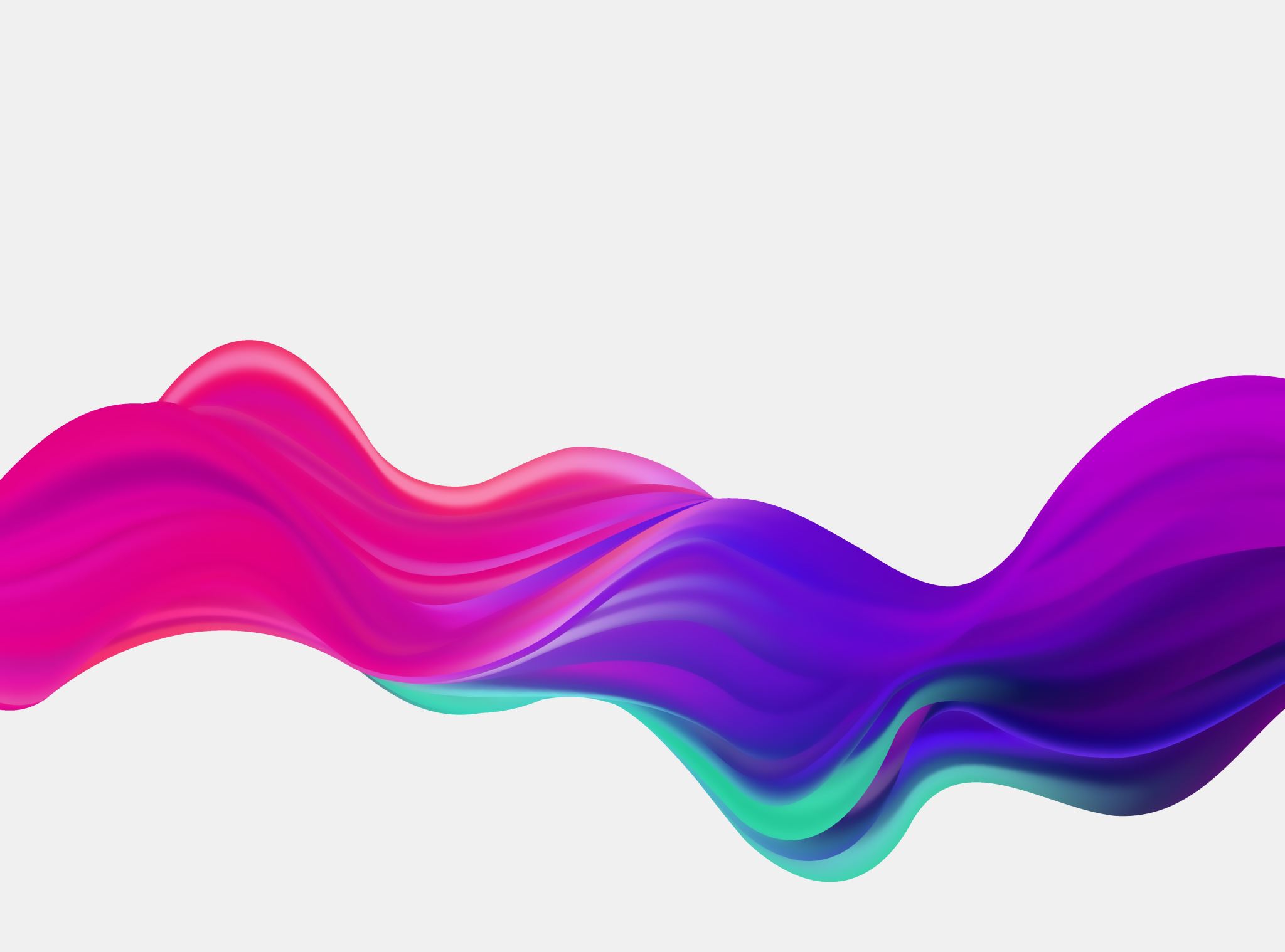 Resilience:Getting Back to NormalWhen Things Are Not NormalJewish Community Mental Health AwarenessShabbat
Rona Milch Novick, PhD
Dean
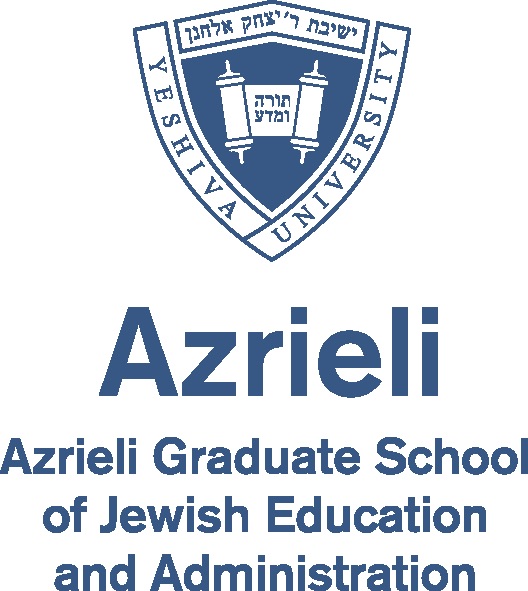 Our Resilience Journey Tonight
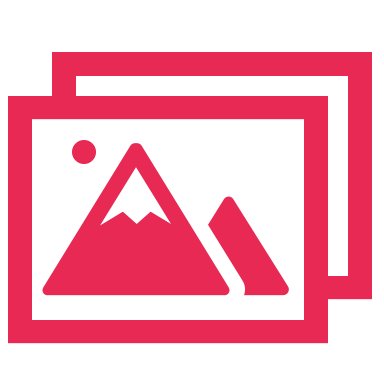 Context - where we have been and what lies ahead as our unchangeable context

Definition – what is resilience?

Contributors – where does resilience come from?
***************************************************
Routes to resilience

Anatomical

Behavioral

Cognitive
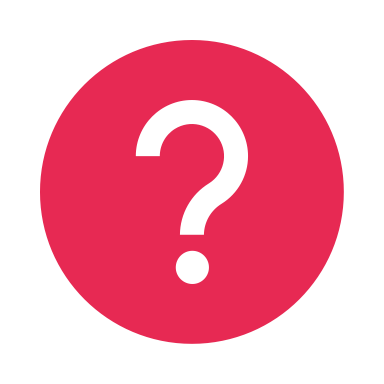 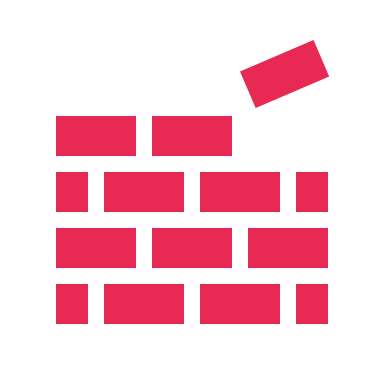 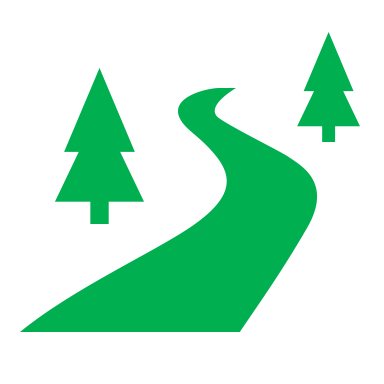 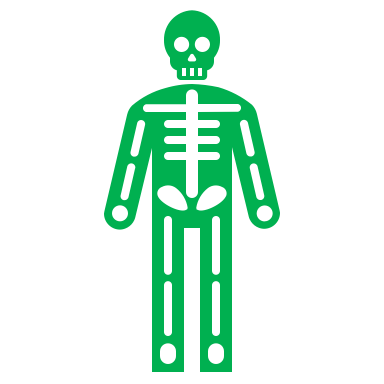 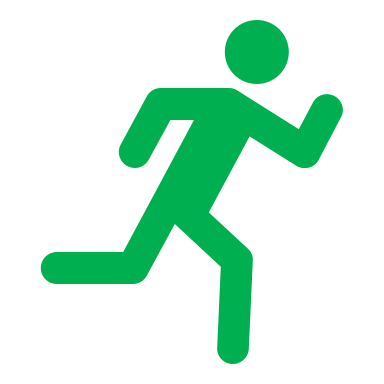 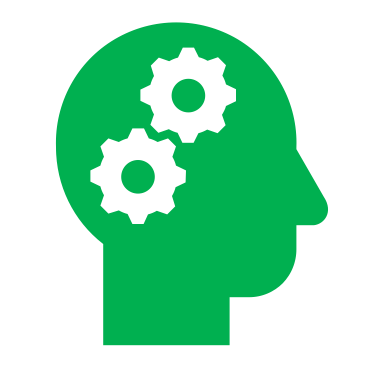 Entertain ourselves
Become educators
Operate home offices
Become chefs & short order cooks
Connect from a distance
Manage with less
Work and multi-task more

And we have risen to many challenges!
This year we’ve been challenged to
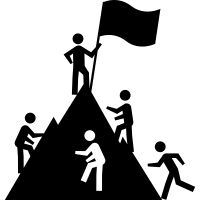 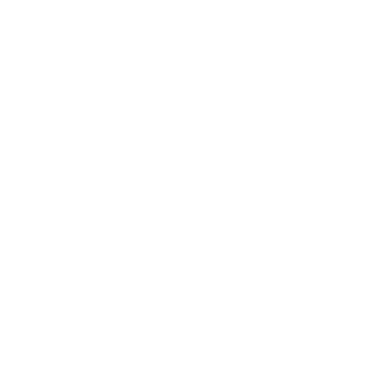 Our New Not-Normal
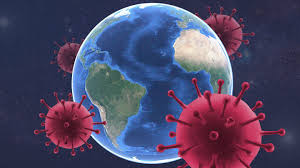 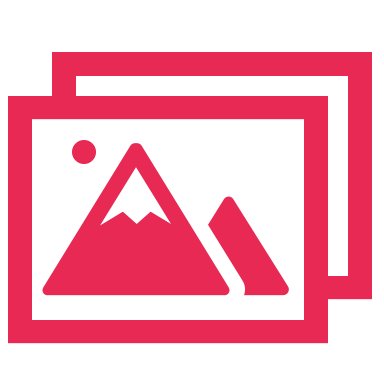 Defining Our Goal:  Resilience
APA Road to Resilience definition:  process of adapting well in the face of adversity, trauma, tragedy, threats, or significant sources of stress
Resilience is that ineffable quality that allows some people to be knocked down by life and come back stronger than ever.  Rather than letting failure overcome them and drain their resolve, they find a way to rise from the ashes.  Even after misfortune, resilient people are blessed with such an outlook that they areable to change course and soldier on.
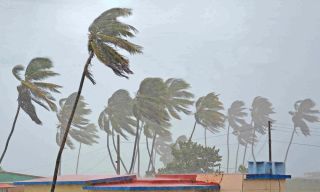 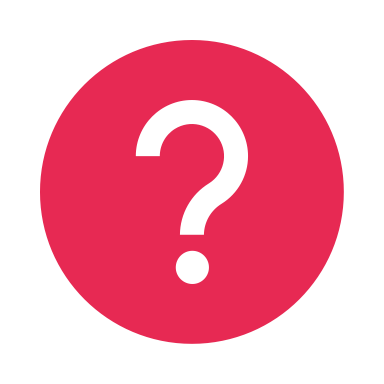 Resilience – Bouncing Forward?
Resilience is commonly thought of as ‘bouncing back’ like a spring to our pre-crisis norm.  However, when events of this magnitude occur, we cannot return to ‘normal’ life as we knew it before September 11.  
A more apt metaphor for resilience might be ‘bouncing forward’, to face an uncertain future.  This involves constructing a new sense of normality as we recalibrate our lives to face unanticipated challenges ahead.
 -Froma Walsh, Family Process, 41:34-36, 2002
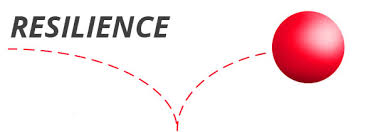 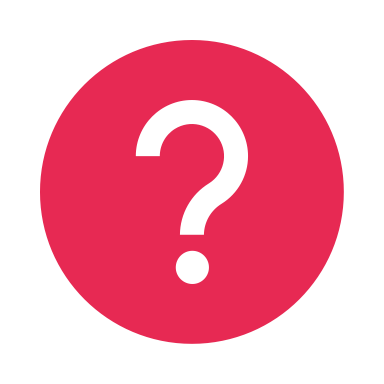 6
Where Does Resilience Come From?
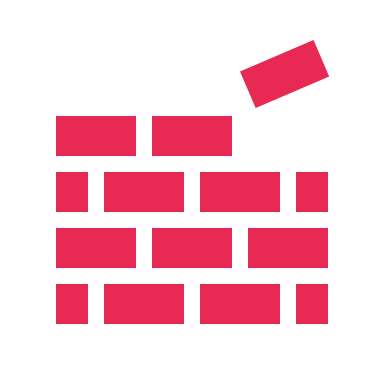 Everyone can be a resilience agent
Resilience is not a genetic trait.  
Derived from the ways we learn to think and act when faced with obstacles.  
Supportive relationships with parents, teachers and others can cultivate an approach to life that views obstacles as a critical part of success.
Celebrate failures and mistakes as part of the learning process
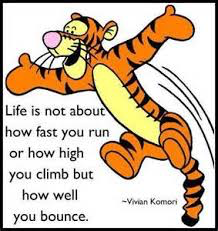 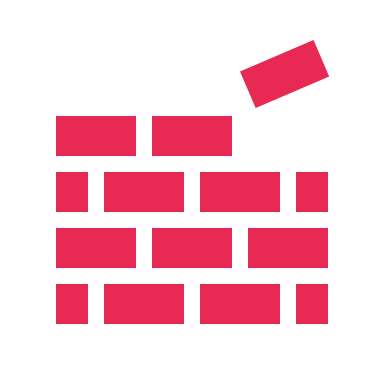 9
Resilience Through Experience:Stress as Strengthener
Experiencing stress may strengthen resistance to later stress – “steeling effect”
Repeated parachute jumps – decreased physiological and subjective stress
Early healthy separations – better adaptation to hospital admission
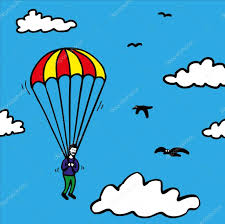 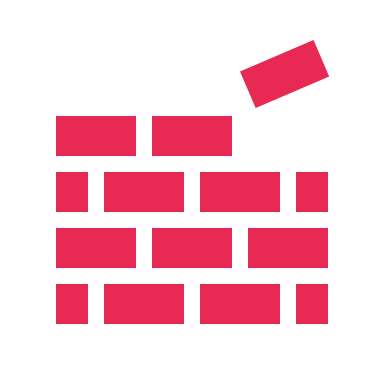 10
From Negative (sensitization) to Postive (steeling and resilience)
What allows stress/adversity to result in steeling vs. sensitization?
Successful coping
Physiological adaptation
Psychological habituation
Cognitive redefinition of experience
Self-efficacy
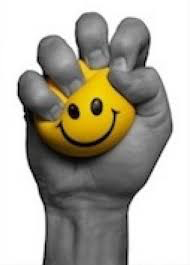 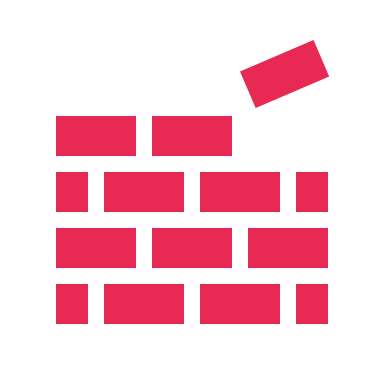 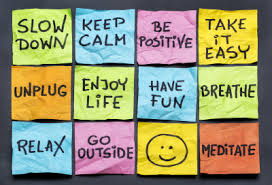 Routes to resilience
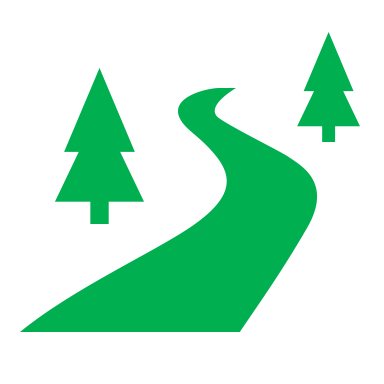 Getting From Here to There:The Road to Resilience
Accept/know where you are – note your struggles
Permission to be human
Learning skills/building strength takes time
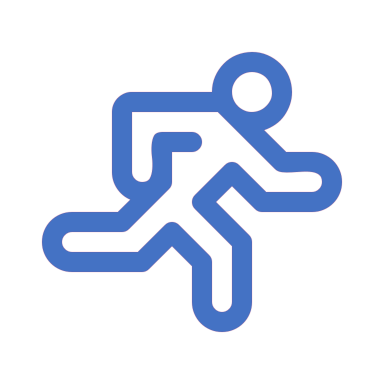 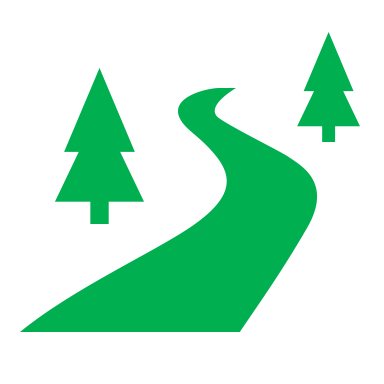 Physiology and Resilience
Where does your stress live in your body?
Genetic loading
We are both controlled by and control our physiology
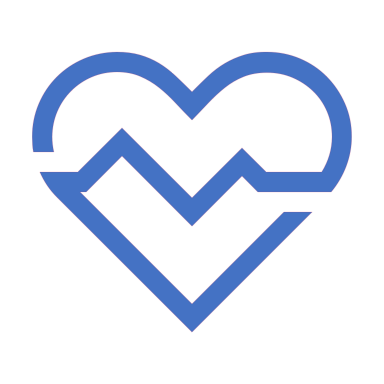 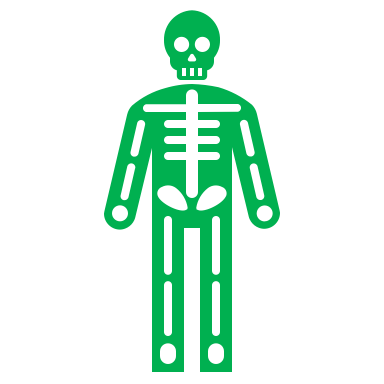 Impacting Physiology
Do any of these work for you? 
music 
reading, writing 
talking to someone 
fresh air 
distraction 
exercise
Do you routinely?
Meditate, do yoga, exercise, do breathing exercises
All these are teachable skills
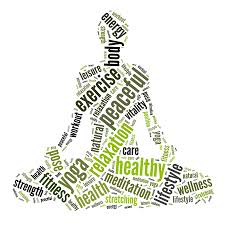 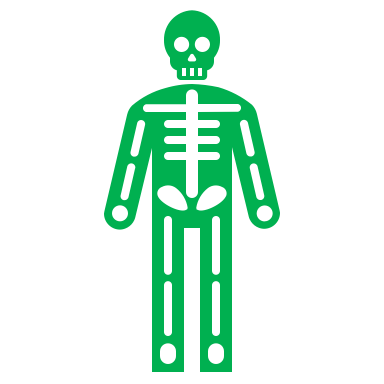 Impacting Physiology Directly and Indirectly
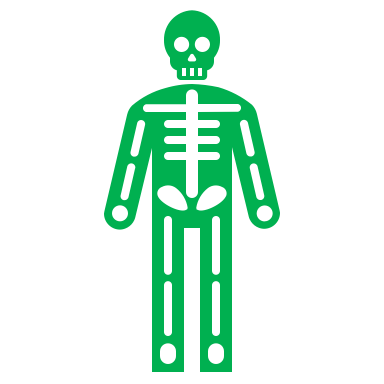 Behavior and Resilience
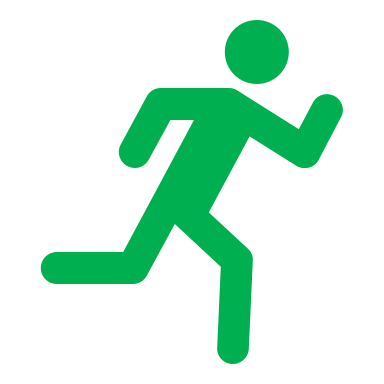 An Important Behavior:  Media and Social Media Choices
Like Goldilocks – needs to be just right
Monitor TV, social media and other sources of information
Monitor your discussions in front of children
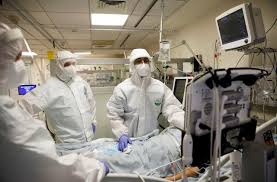 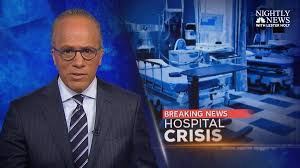 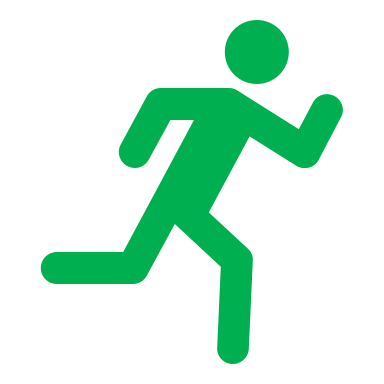 An Important Behavior: Connection
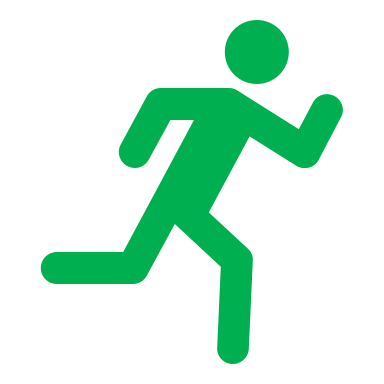 Building Resilience by Changing Behavior
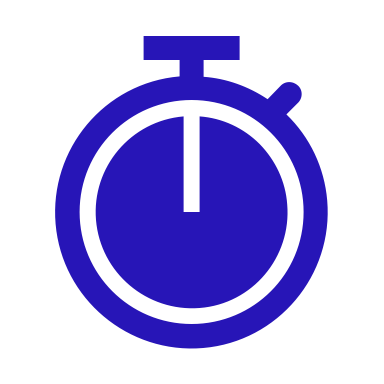 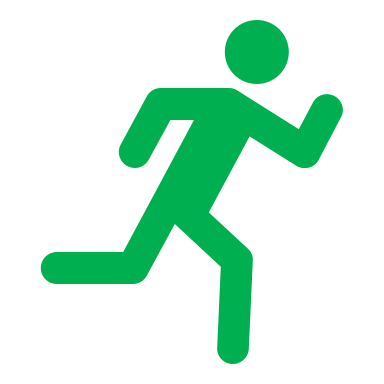 Cognition (Thinking) and Resilience How we see the world and ourselves
Inevitable
Uncontrollable
Negative, dangerous
Forever, static
Growth mindset
Effective, capable
Work in progress
Forgiving vs. judgmental
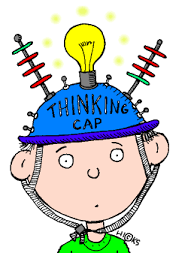 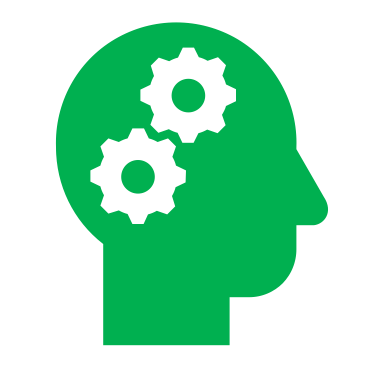 21
Resilient Life Views
Change is part of living
Celebrating movement towards goals – even small goals
Avoid seeing crises as insurmountable – why current situation is particularly challenging
The role of faith
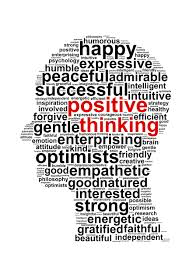 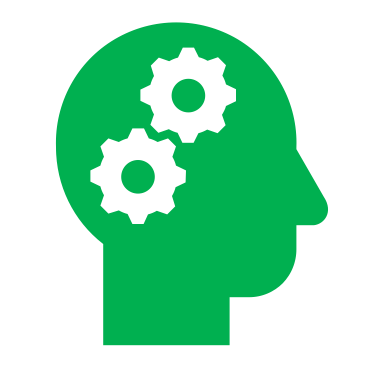 Building Resilience by Changing Your Thinking
Ask is it real?


Ask is it helpful?
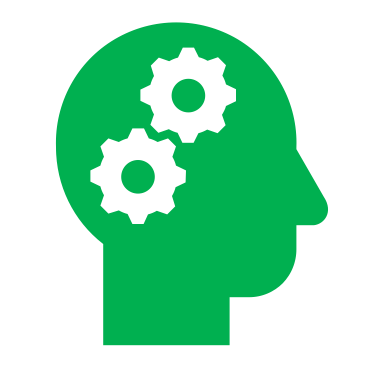 Transcending Categories:SpiritualityMeaning-makingGenerosity
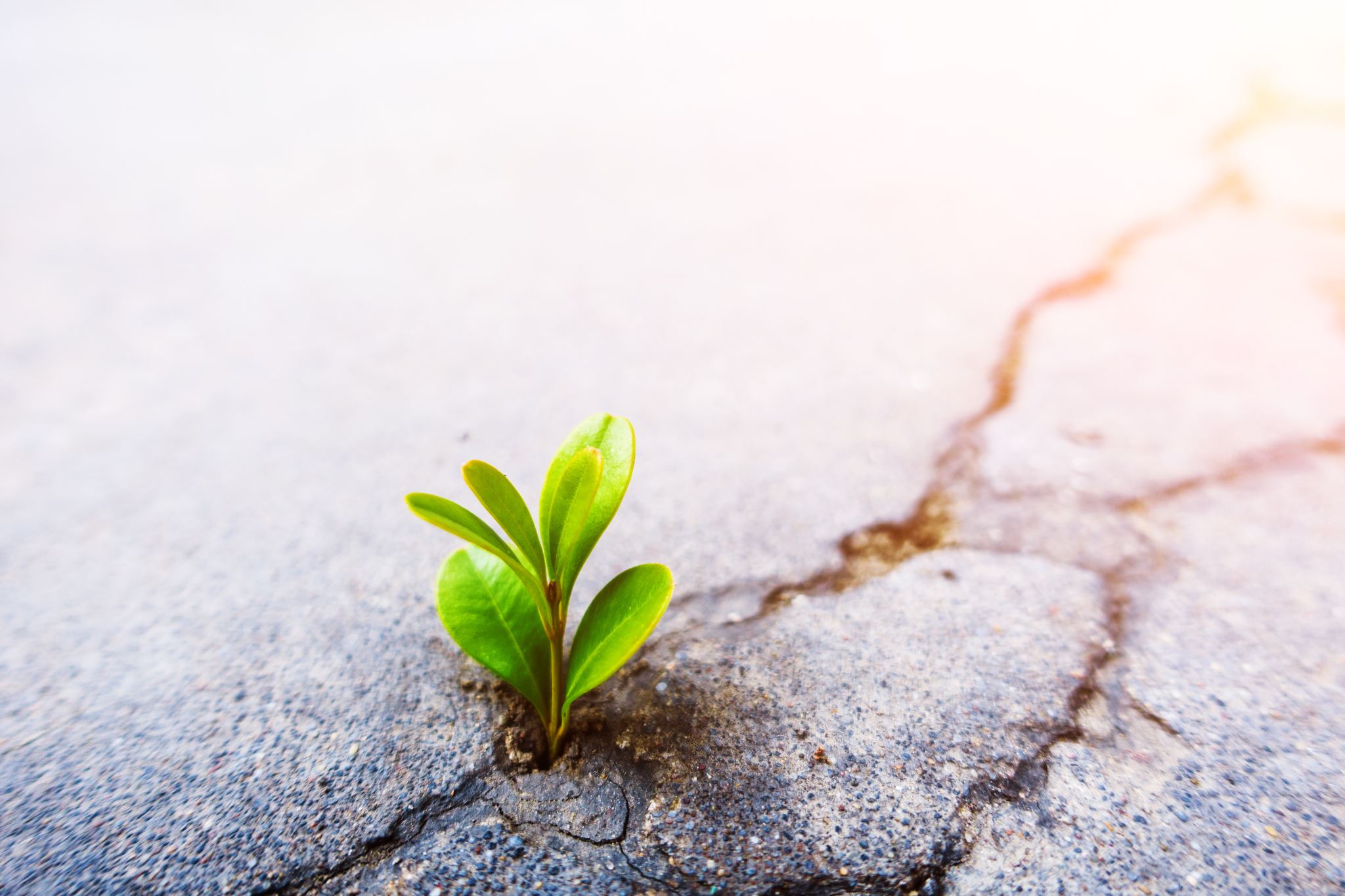 The Gift of Faith
Supports well-being
Dealing with the unknown and unseen
Provides behavior and cognitive paradigms for resilience
Routines, rituals, traditions
Endless opportunity for change & growth
Meaning Making and Generosity
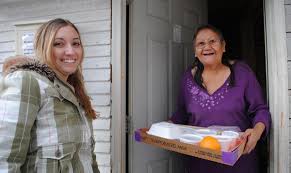 While simplistic meaning making can backfire (prayer as curative) giving meaning to our lives and action gives us strength
Acts of generosity/caring/gratitude help others but strengthen us
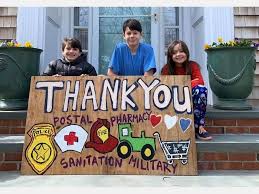 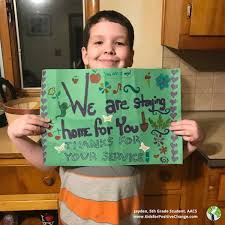 Chazak, Chazak, v’nitchazek
Thank you!